CFF I
WEEK 2
‹#›
Phrases
Jak se máte? (formal) x Jak se máš? (informal)
Špatně.
Blbě.
Dobře.
Fajn.
Super.
Ujde to.
Jde to.
Jakž takž.
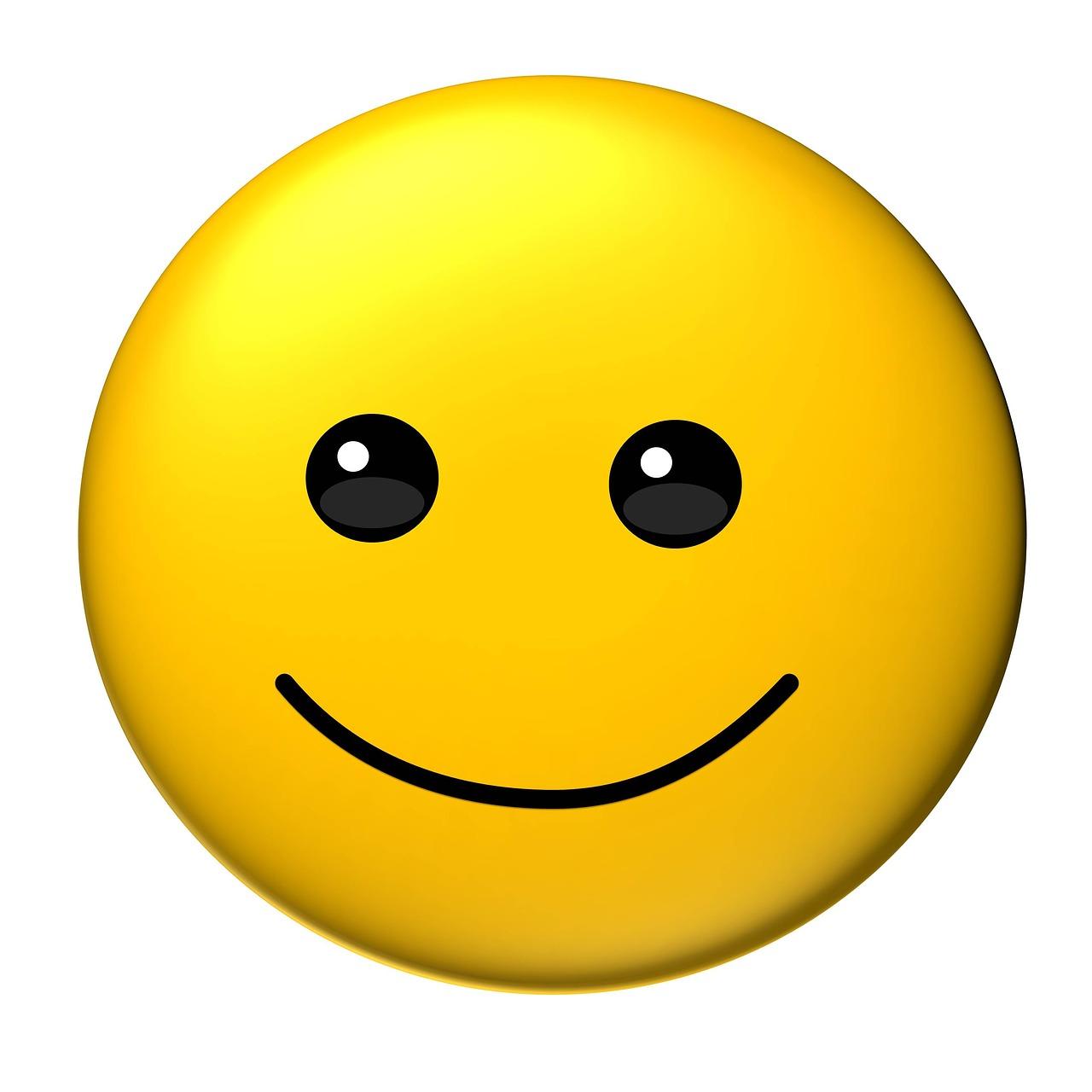 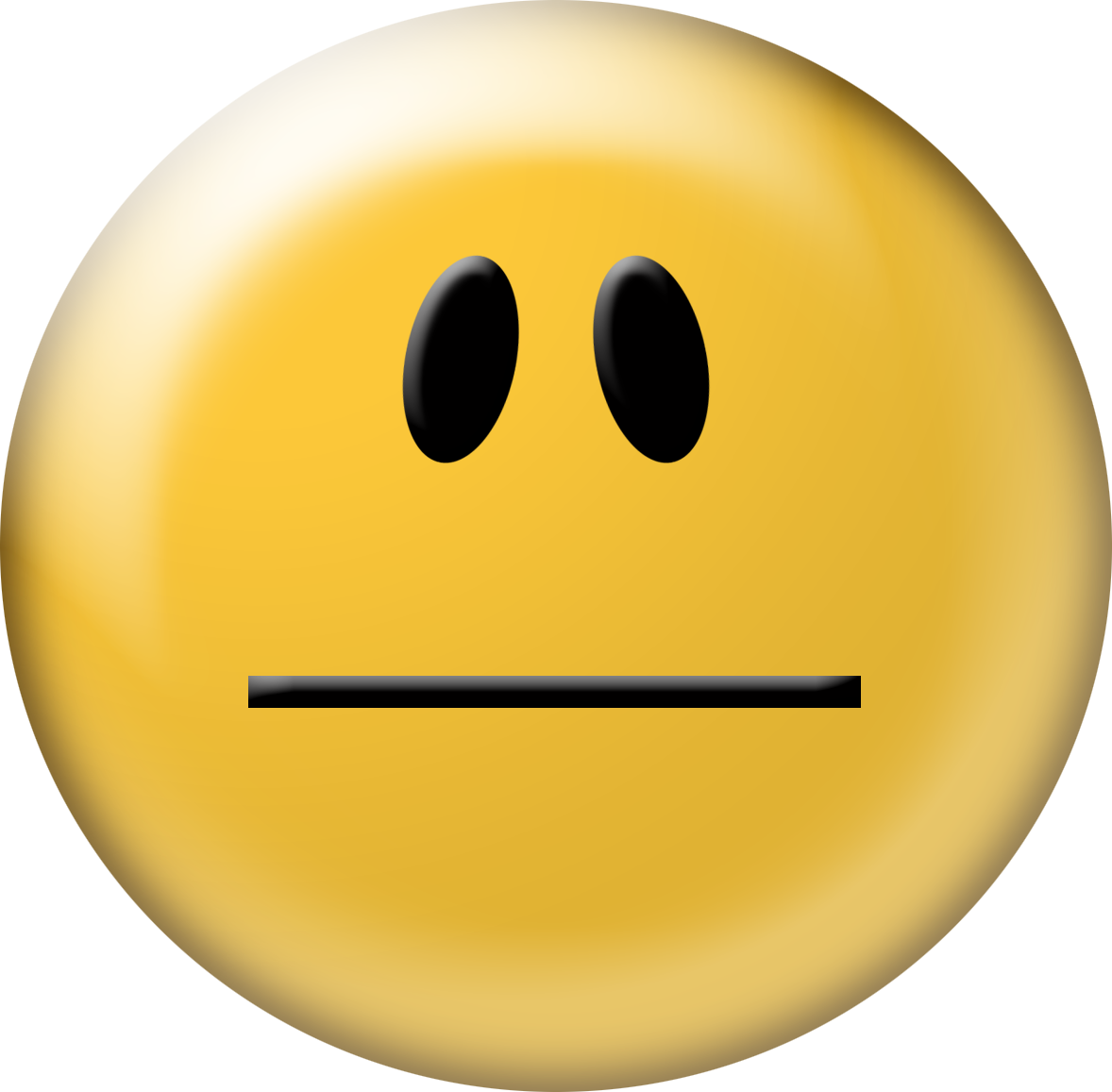 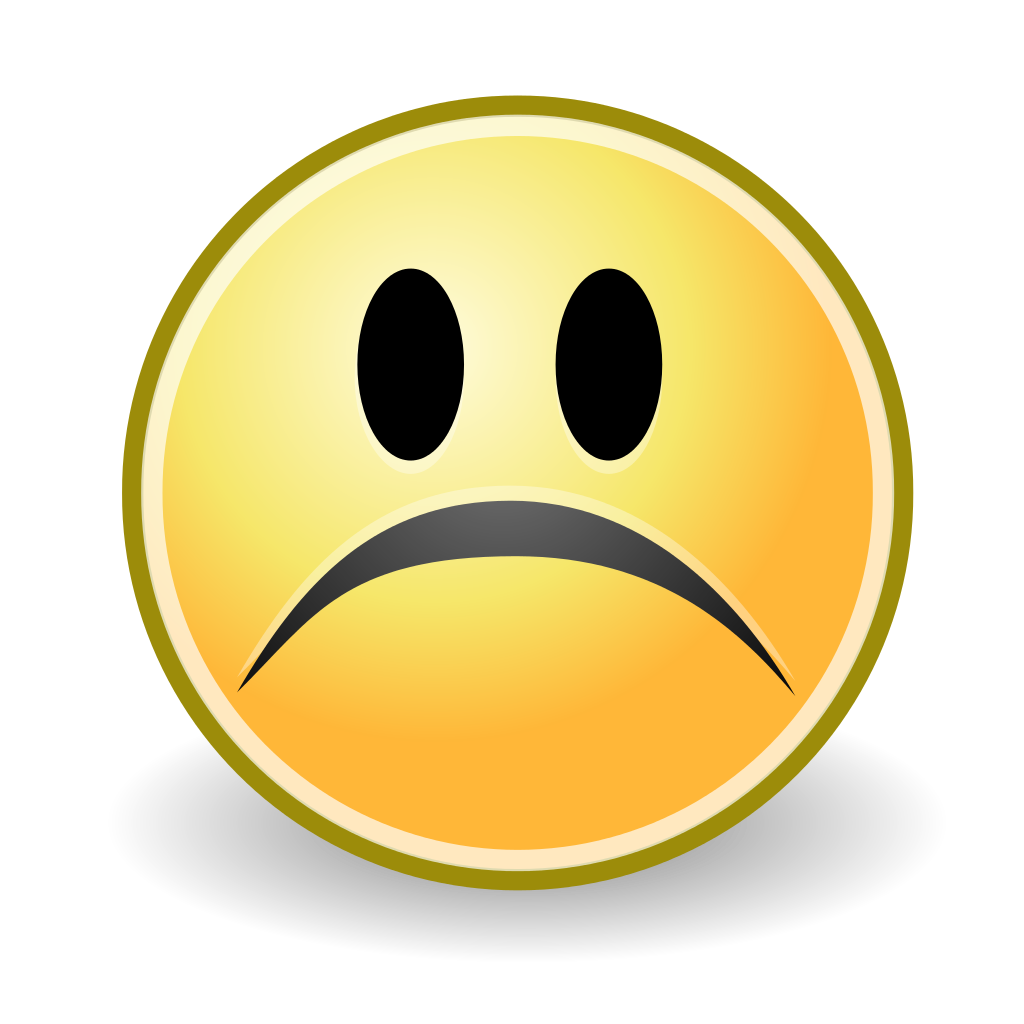 Děkuji/Děkuju. x Díky.
A vy? x A ty?
Greetings/phrases
Dobrou noc.
Dobrou chuť.
Na zdraví.
Měj se hezky./Mějte se hezky. 

Jak se jmenuješ?/Jak se jmenujete? - Jmenuji se …../Jsem …...
Addressing people - vocative case
Pan → pane!
Pan Novák → pane Nováku!
Pan profesor → pane profesore!
Petr → Petře!
Honza → Honzo!
Jakub → Jakube!
Paní → paní!
Paní Nováková → paní Nováková!
Paní profesorka → paní profesorko! 
Petra → Petro!
Jana → Jano!
Lucie → Lucie!
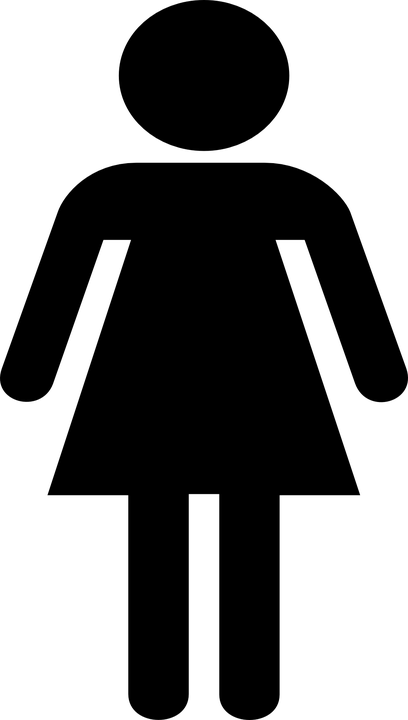 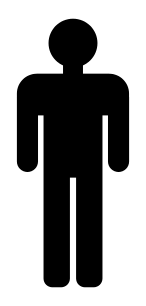 Verbs I
(ne)BÝT

Já (ne)JSEM				my (ne)JSME
Ty (ne)JSI					vy (ne)JSTE
On/ona/to (není) JE			oni (ne)JSOU

Já jsem Petr.					My jsme studenti.
Odkud jsi?					Odkud jste?
To je doktor?					Karel a Josef jsou z Brna.
VERBS: -OVAT
studOVAT   (to study)
pracOVAT (to work)
děkOVAT (to thank)       
jmenOVAT se (to be called)
cestOVAT (to travel)
sportOVAT (to do sports)
relaxOVAT (to relax)
studovat
(já) studUJU			(my) studUJEME 
(ty) studUJEŠ			(vy) studUJETE
(on/ona) studUJE		(oni) studUJOU

pracovat
(já) pracUJU			(my) pracUJEME
(ty) pracUJEŠ			(vy) pracUJETE
(on/ona) pracUJE		(oni) pracUJOU
VERBS: -OVAT
Jak se jmenujete? - Petr.
Kde pracuješ? - Pracuju na univerzitě.
Kdy sportujete? - Sportujeme o víkendu.
Dnes nesportuju, pracuju.
VERBS: -AT
dělAT (to do) 
vstávAT (to get up)
snídAT (to have breakfast)          
odpočívAT (to rest)
obědvAT (to have lunch)
dívAT se (to watch)
dělat
(já) dělÁM			(my) dělÁME
(ty) dělÁŠ			(vy) dělÁTE
(on/ona) dělÁ		(oni) dělAJÍ

odpočívat
(já) odpočívÁM		(my) odpočívÁME
(ty) odpočívÁŠ		(vy) odpočívÁTE
(on/ona) odpočívÁ		(oni) odpočívAJÍ
VERBS: -AT
Co děláš? - Jsem studentka.
Co děláte? - Jsem profesor.
V kolik hodin vstává Petr? - Vstává v 8 hodin.
Kdy odpočíváte? - Neodpočíváme.
mít = to have
(já) MÁM			(my) MÁME
(ty) MÁŠ			(vy) MÁTE
(on/ona) MÁ		(oni) MAJÍ
VERBS: -ET/ĚT/IT
rozumĚT (to understand)  
mluvIT (to speak)
uklízET (to tidy up)    
vařIT (to cook)
večeřET (to have dinner)
rozumět
(já) rozumÍM			(my) rozumÍME
(ty) rozumÍŠ			(vy) rozumÍTE
(on/ona) rozumÍ		(oni) rozumÍ

mluvit
(já) mluvÍM		(my) mluvÍME
(ty) mluvÍŠ			(vy) mluvÍTE
(on/ona) mluvÍ		(oni) mluvÍ
VERBS: -ET/ĚT/IT
Promiňte, nemluvím česky.
Rozumíte? Ano, rozumím.
Jan a Martin nemluví anglicky.
Večeříme v restauraci.
* VĚDĚT (to know), SPÁT (to sleep), JÍST (to eat)
Vědět (to know)
Já vím, ty víš, on/ona ví, my víme, vy víte, oni ví (vědí)
Spát (to sleep)
Já spím, ty spíš, on/ona spí, my spíme, vy spíte, oni spí
Jíst (to eat)
Já jím, ty jíš, on/ona jí, my jíme, vy jíte, oni jí
NEGATION
Ne + verb
Studovat - nestudovat
Rozumět - nerozumět
Dělat - nedělat
Petr nestuduje.	Kamila nepracuje. 	Nejsem Američan, jsem Angličan.
Nerozumíme.   !!! Petr NENÍ doktor.
Professions (strana 16)
♂								♀
muž						žena
doktor						doktorKA
student						studentKA
učitel						učitelKA
manažer					manažerKA
herec						herečKA

policista					policistKA
fotbalista					fotbalistKA

úředník						úřednice
dělník						dělnice

sportovec					sportovkyně
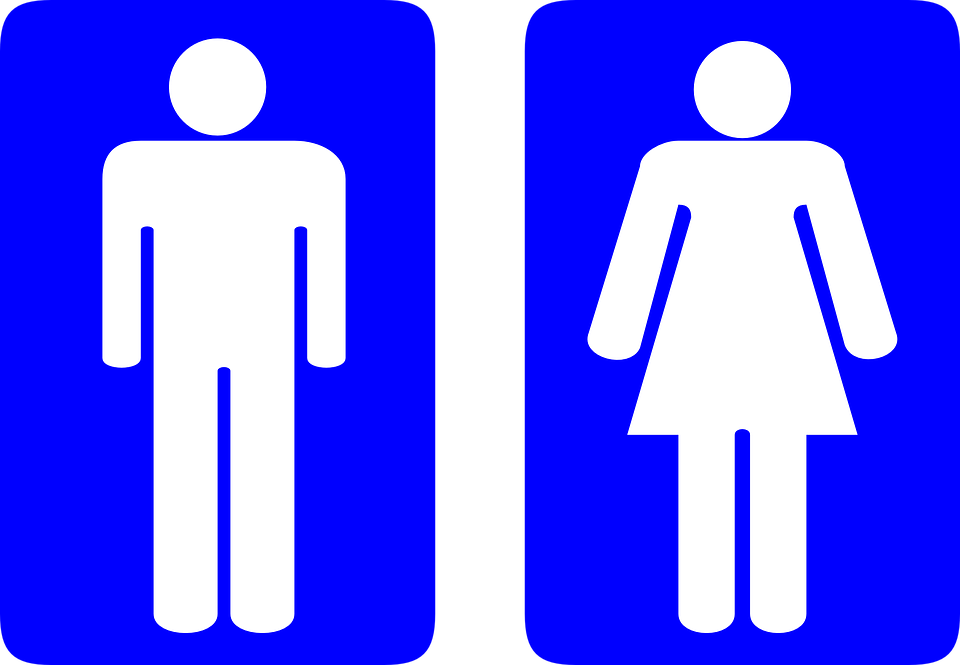